Воспитатель года
Иванов Иван Иванович,
МБОУ «СШ № 3»
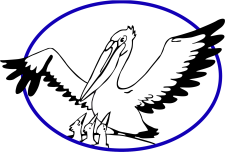